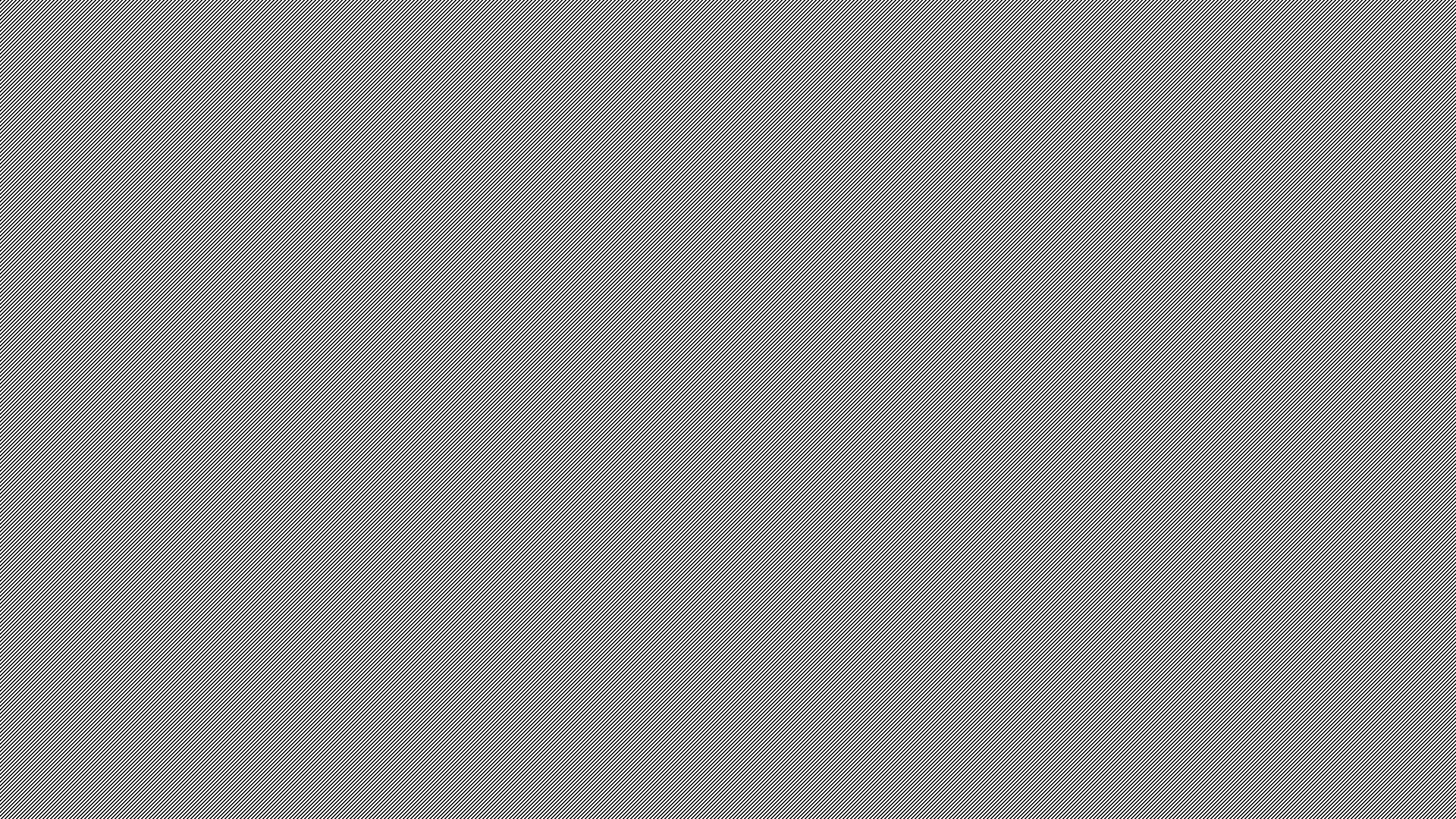 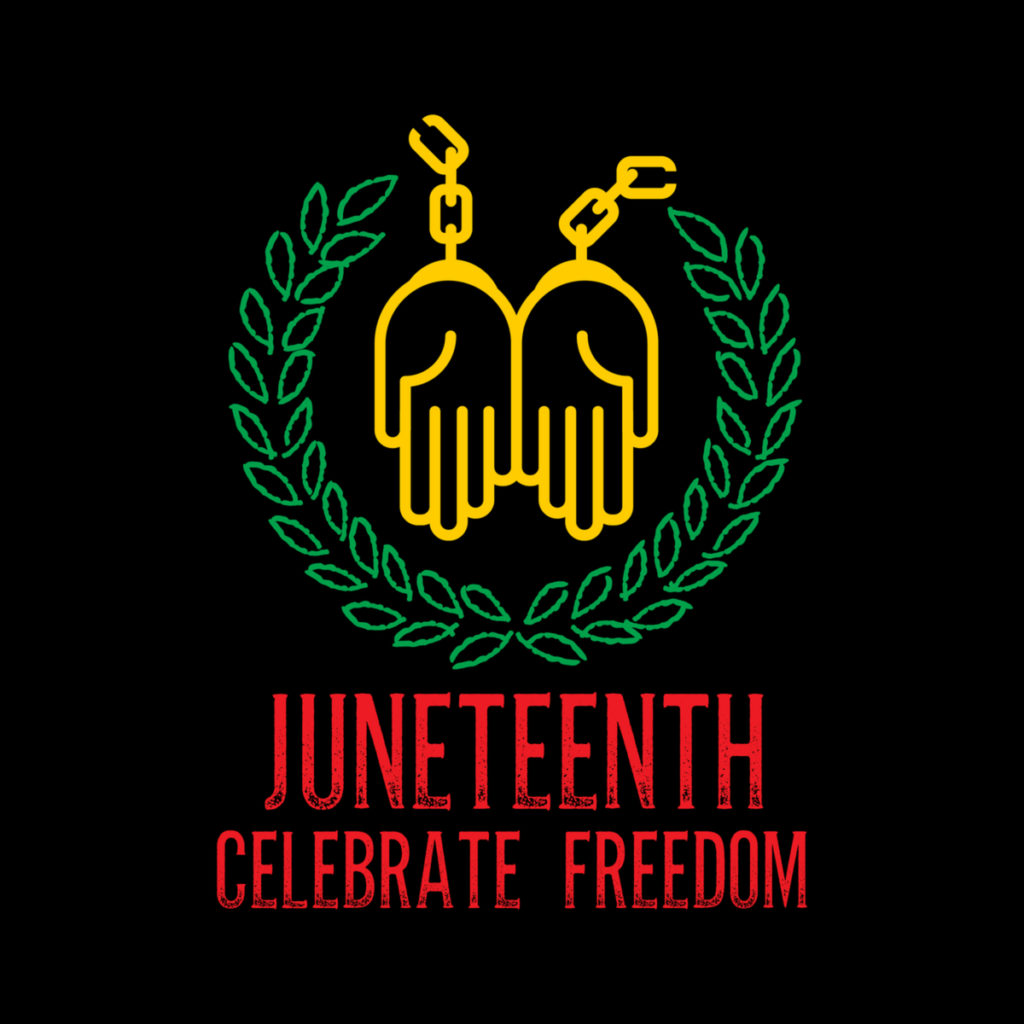 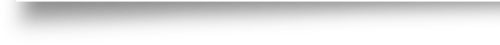 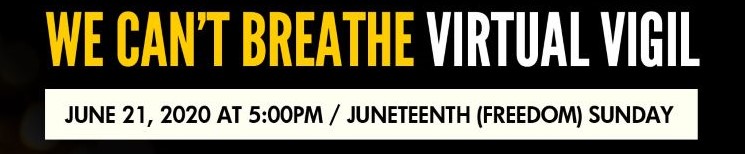 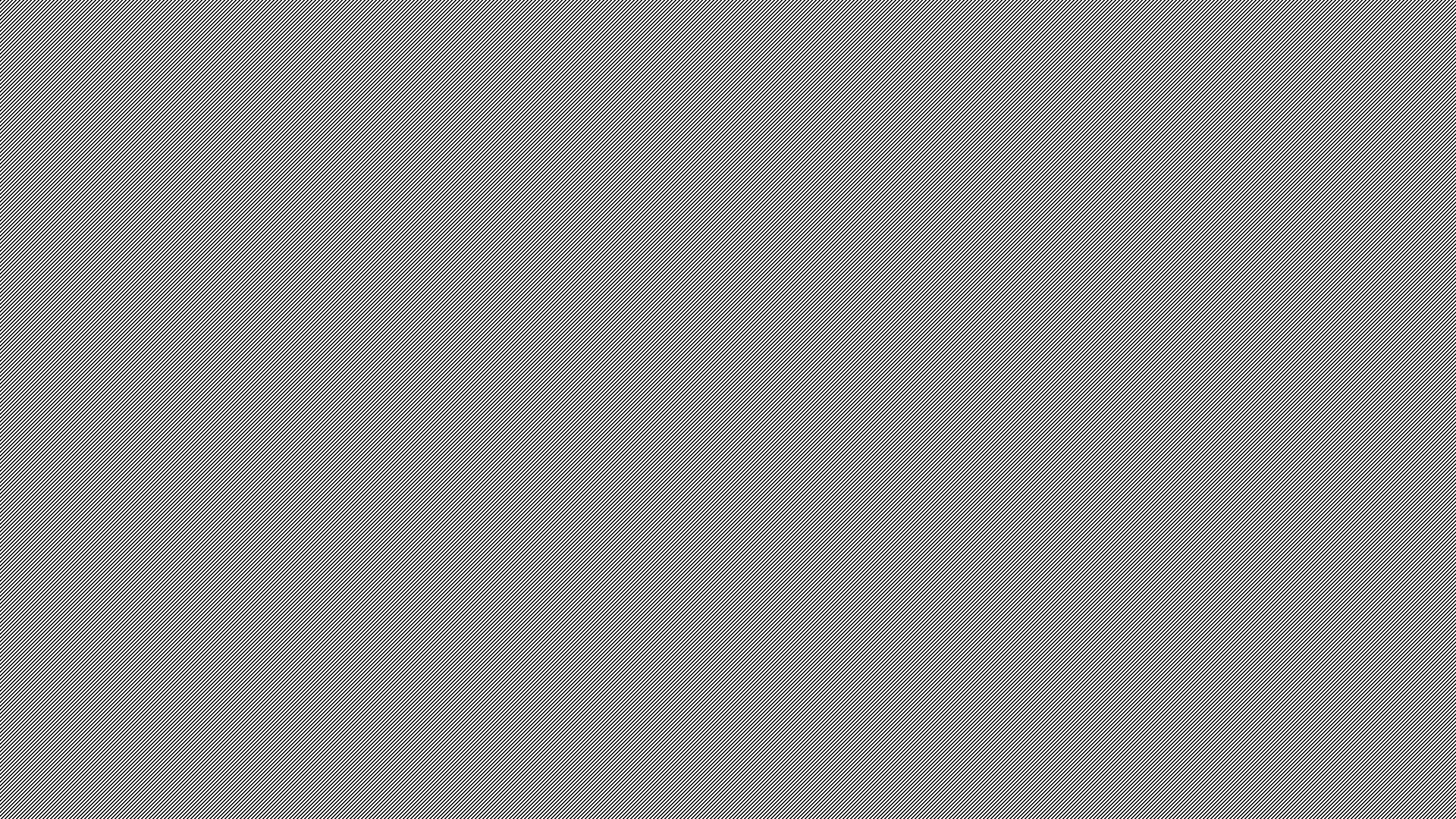 Lamentation—Raising Our Voices
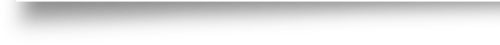 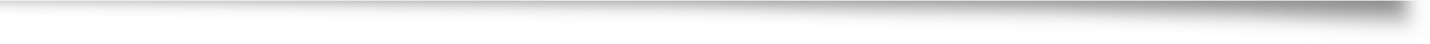 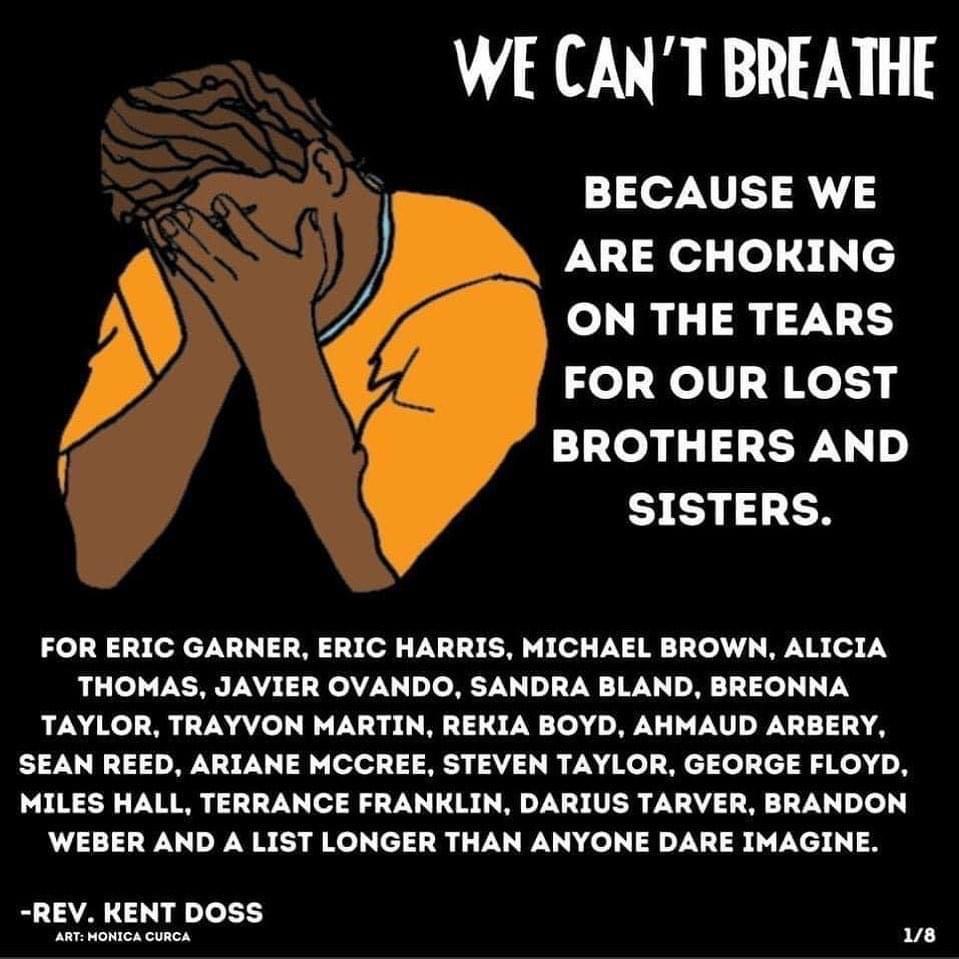 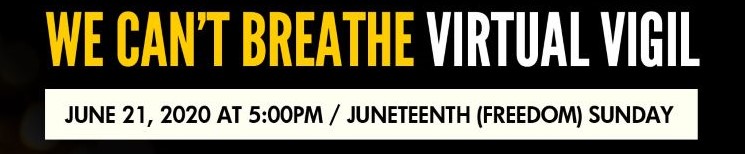 A Virtual Faith- Centered Vigil to Denounce White Supremacy and the Impact of Police Violence on Black Communities
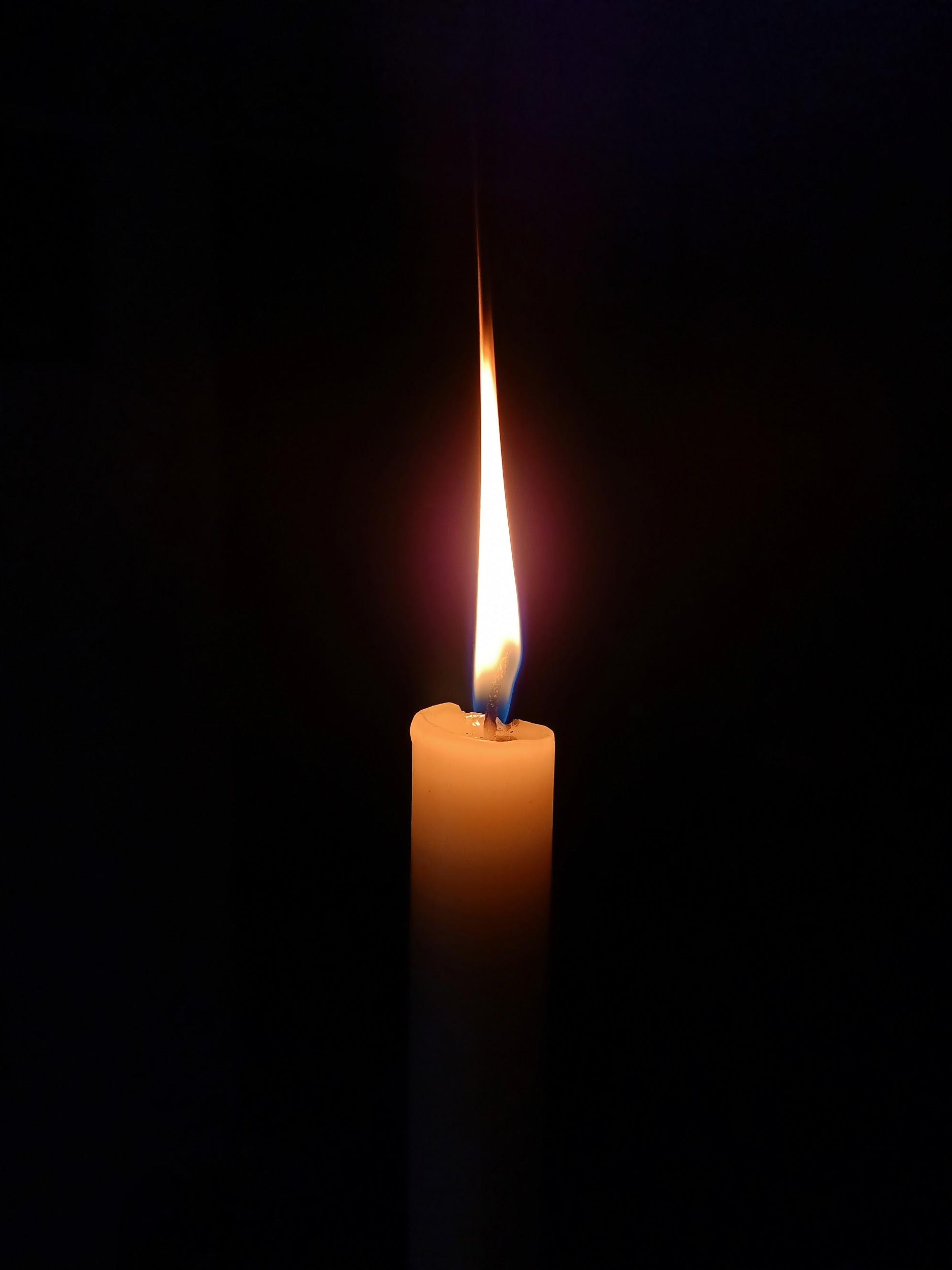 Candle Lighting
As we move into our time where we hold vigil for Black lives lost to police violence and the impact of racism on our lives and communities, please take the time now to light a candle.
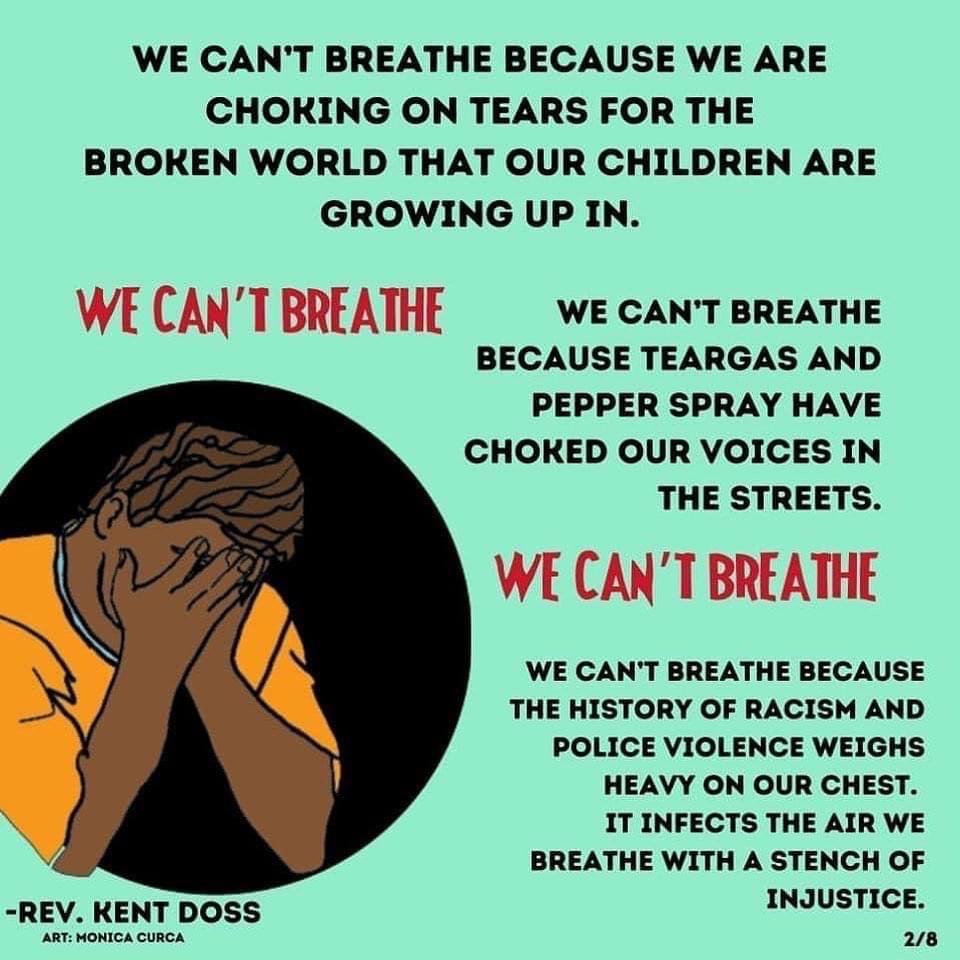 The words “I can’t breathe” made national headlines in July, 2014 with the death of Eric Garner, and again in May, 2020 with the death of George Floyd, both due to police violence.
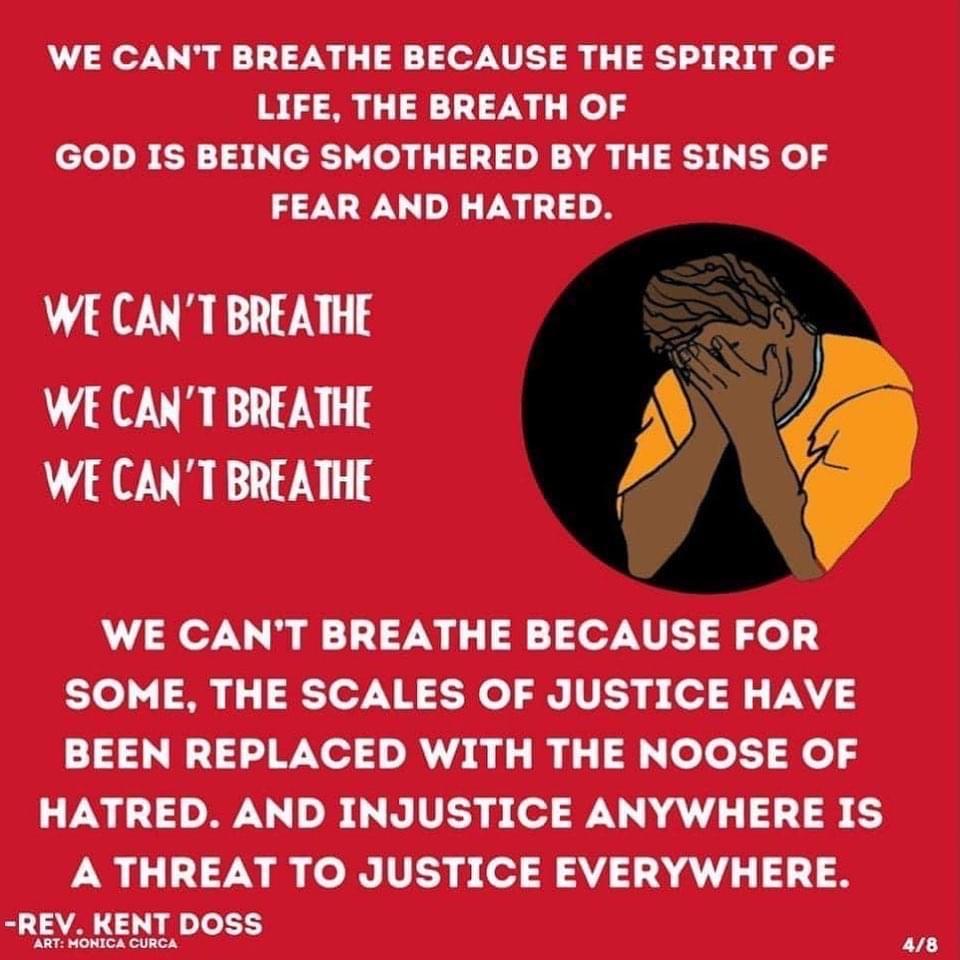 For the next 8 minutes 46 seconds, we ask you to light a candle, and watch the names of 100 Black men and women killed by police violence between July 2014 and May 2020.

 This list is not exhaustive.
Eric Garner
John Crawford III
Michael Brown
Ezell Ford
Dante Parker
Michelle Cusseaux
Laquan McDonald
George Mann
Tanisha Anderson
Akai Gurley
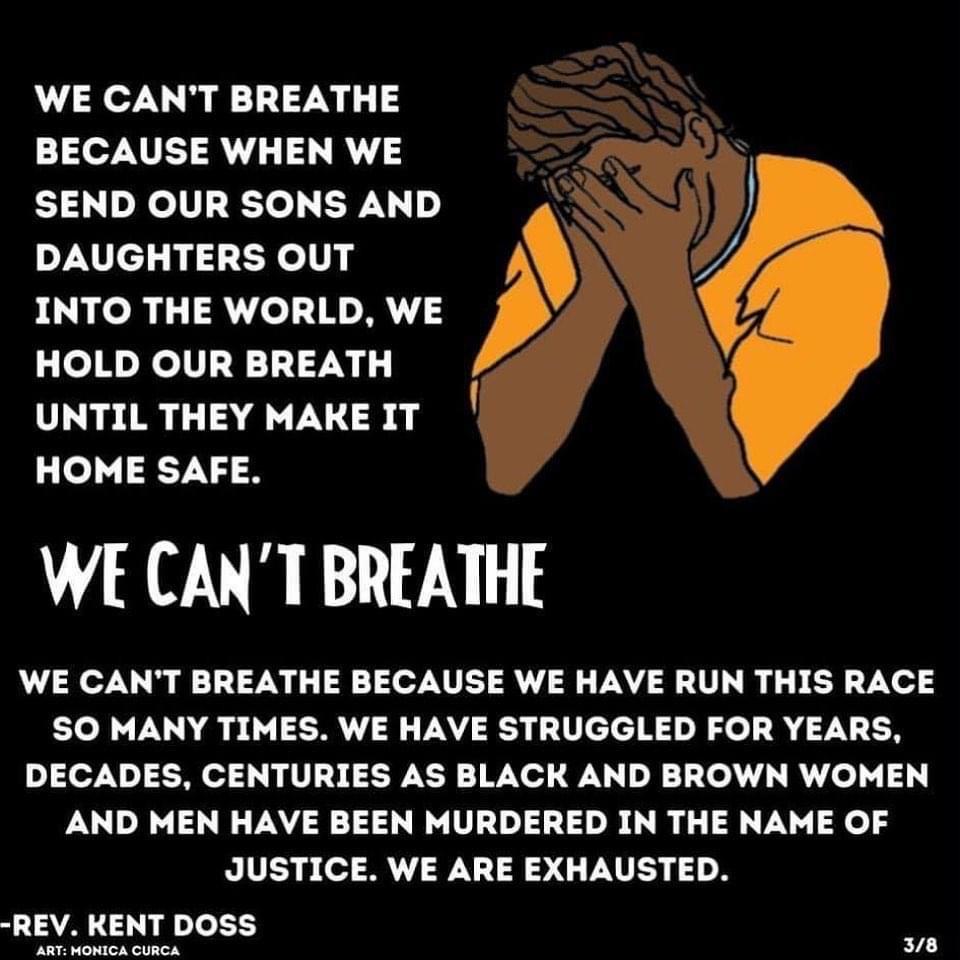 Tamir Rice
Rumain Brisbon
Jerame Reid
Matthew Ajibade
Frank Smart
Natasha McKenna
Tony Robinson
Anthony Hill
Mya Hall
Phillip White
Eric Harris
Walter Scott
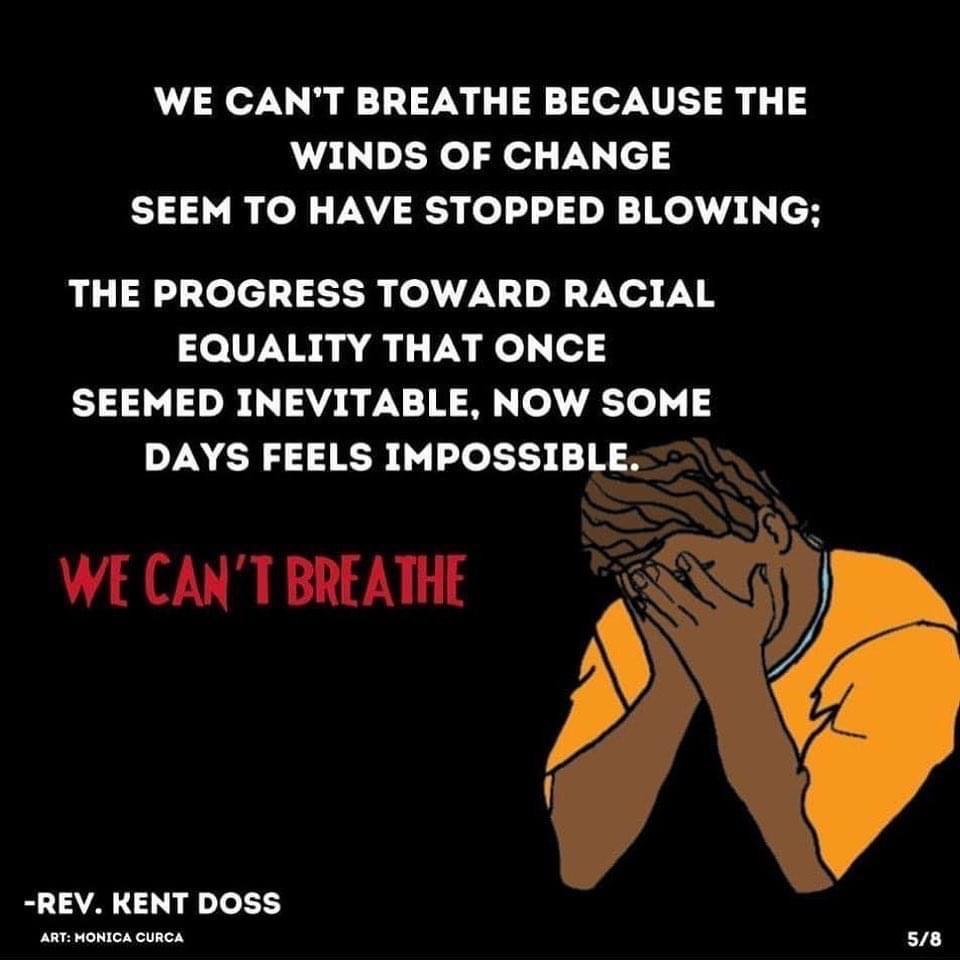 William Chapman II
Alexia Christian
Brendon Glenn
Victor Manuel Larosa
Jonathan Sanders
Freddie Blue
Joseph Mann
Salvado Ellswood
Sandra Bland
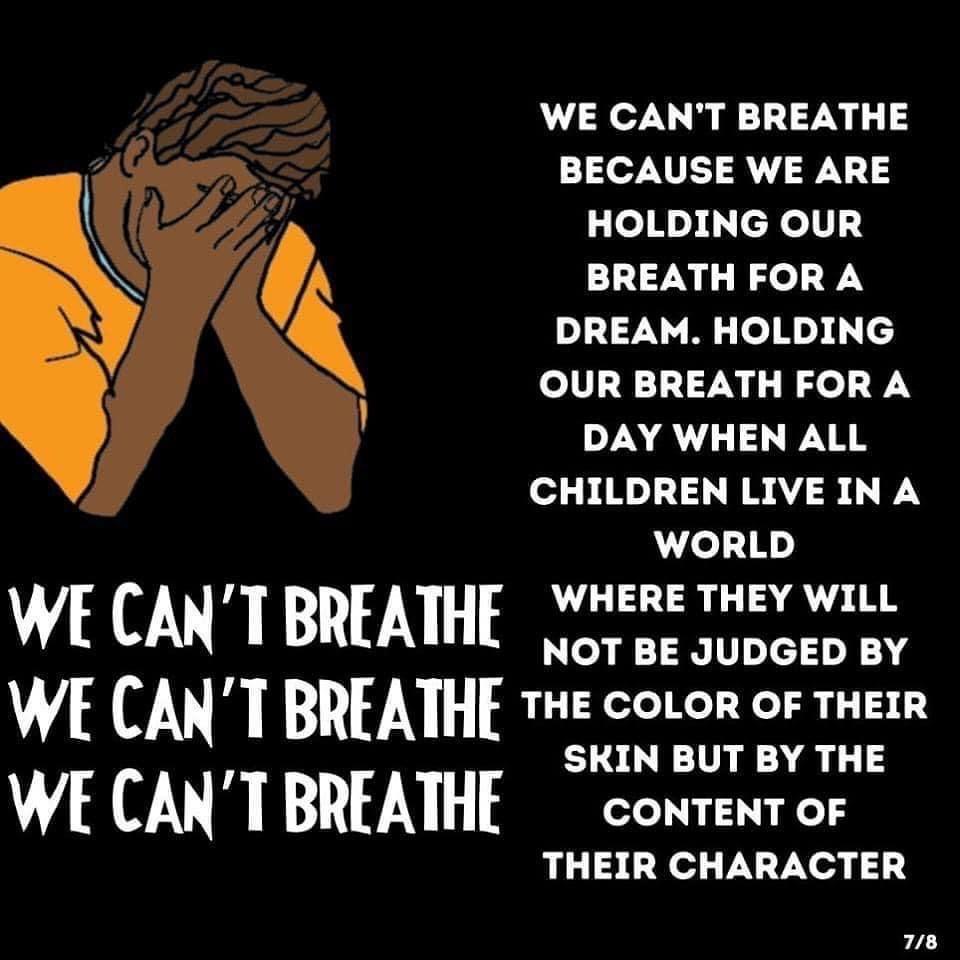 Albert Joseph Davis
Darrius Stewart
BIlly Ray Davis
Samuel Dubose
Michael Sabbie
Brian Keith Day
Christian Taylor
Troy Robinson
Asshams Pharoah Manley
Felix Kumi
Keith Harrison McLeod
Junior Prosper
Lamontez Jones
Paterson Brown
Dominic Hutchinson
Anthony Ashford
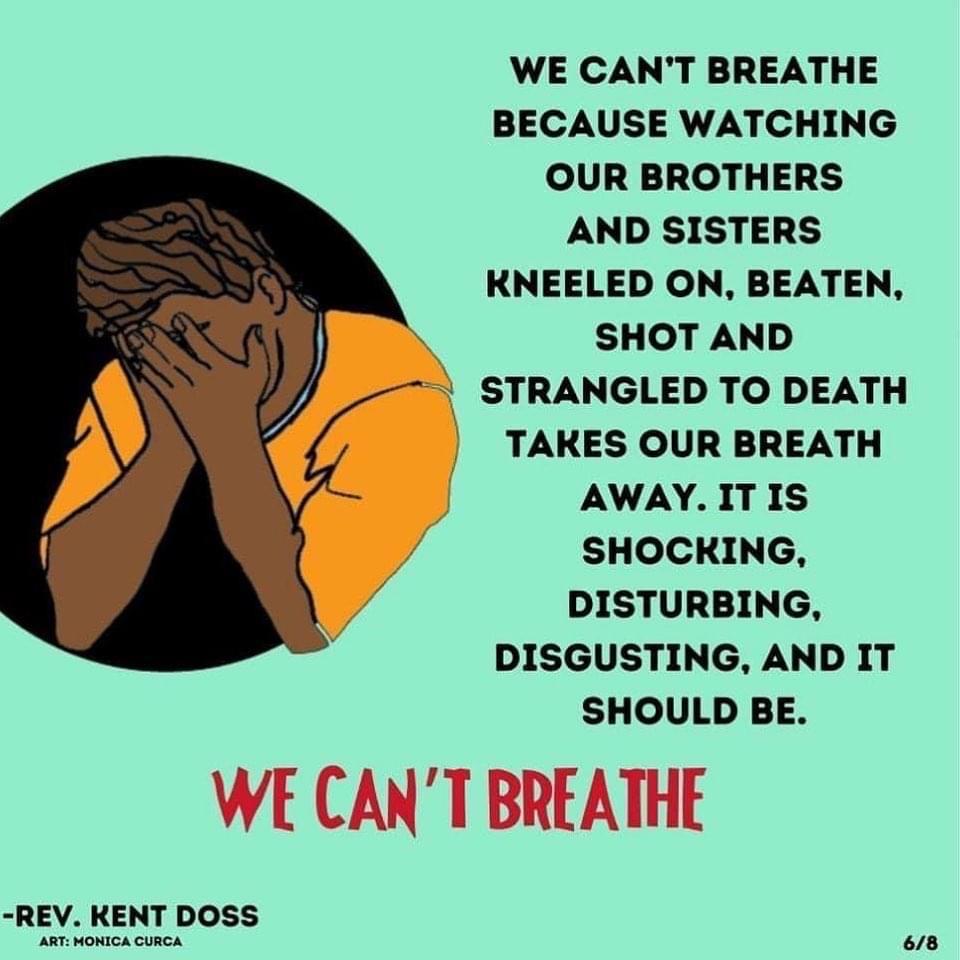 Alonzo Smith
Tyree Crawford
India Kager
La’Vante Biggs
Michael Lee Marshall
Jamar Clark
Richard Perkins
Nathaniel Harris Pickett
Benni Lee Tignor
Miguel Espinal
Michael Noel
Kevin Matthews
Bettie Jones
Quintonio Legrier
Keith Childress Jr.
Janet Wilson
Randy Nelson
Antronie Scott
Wendell Celestine
David Joseph
Calin Roquemore
Dyzhawn Perkins
Christopher Davis
Marco Loud
Peter Gaines
Torrey Robinson
Darius Robinson
Kevin Hicks
Mary Truxillo
Demarcus Semer
Willie Tillman
Terrill Thomas
Sylville Smith
Alton Sterling
Philando Castile
Terence Crutcher
Paul O’Neal
Alteria Woods
Jordan Edwards
Aaron Bailey
Ronell Foster
Stephon Clark
Antwon Rose II
Botham Jean
Pamela Turner
Dominique Clayton
Atatiana Jefferson
Christopher Whitfield
Christopher McCorvey
Eric Reason
Michael Lorenzo Dean
Breonna Taylor
George Floyd
Their Lives Mattered
Black Lives Matter
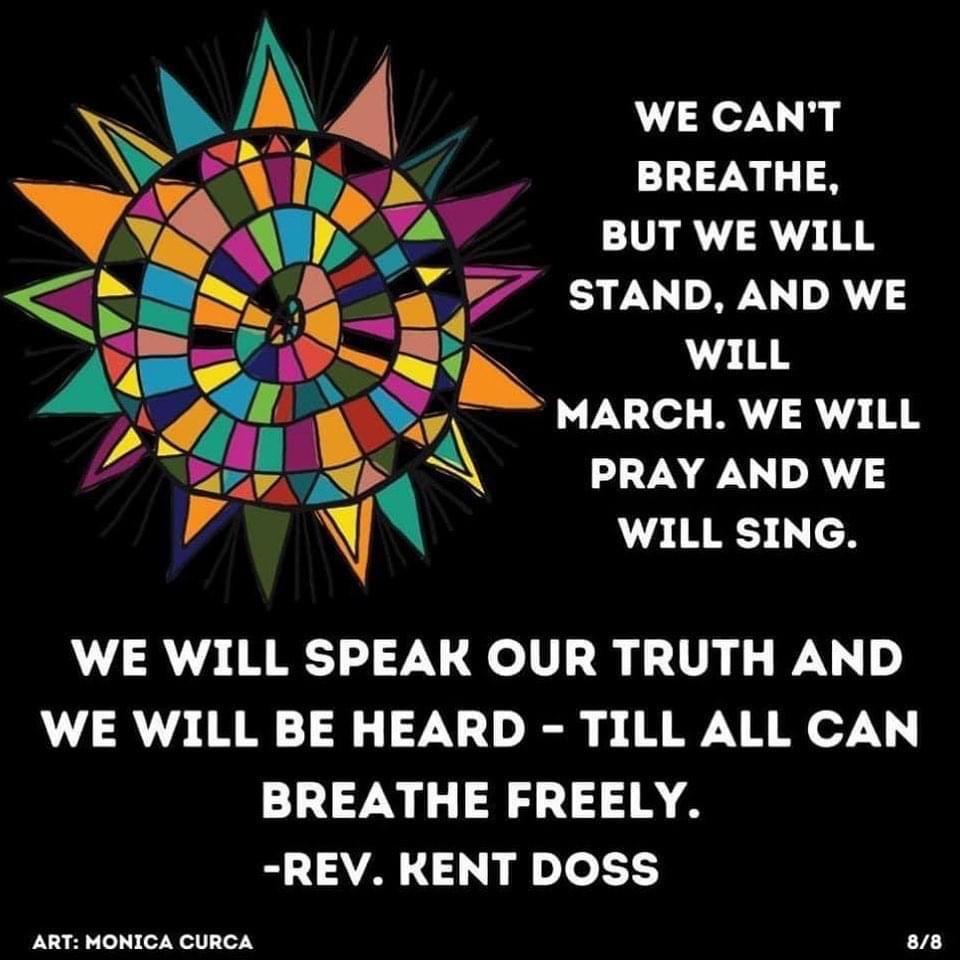 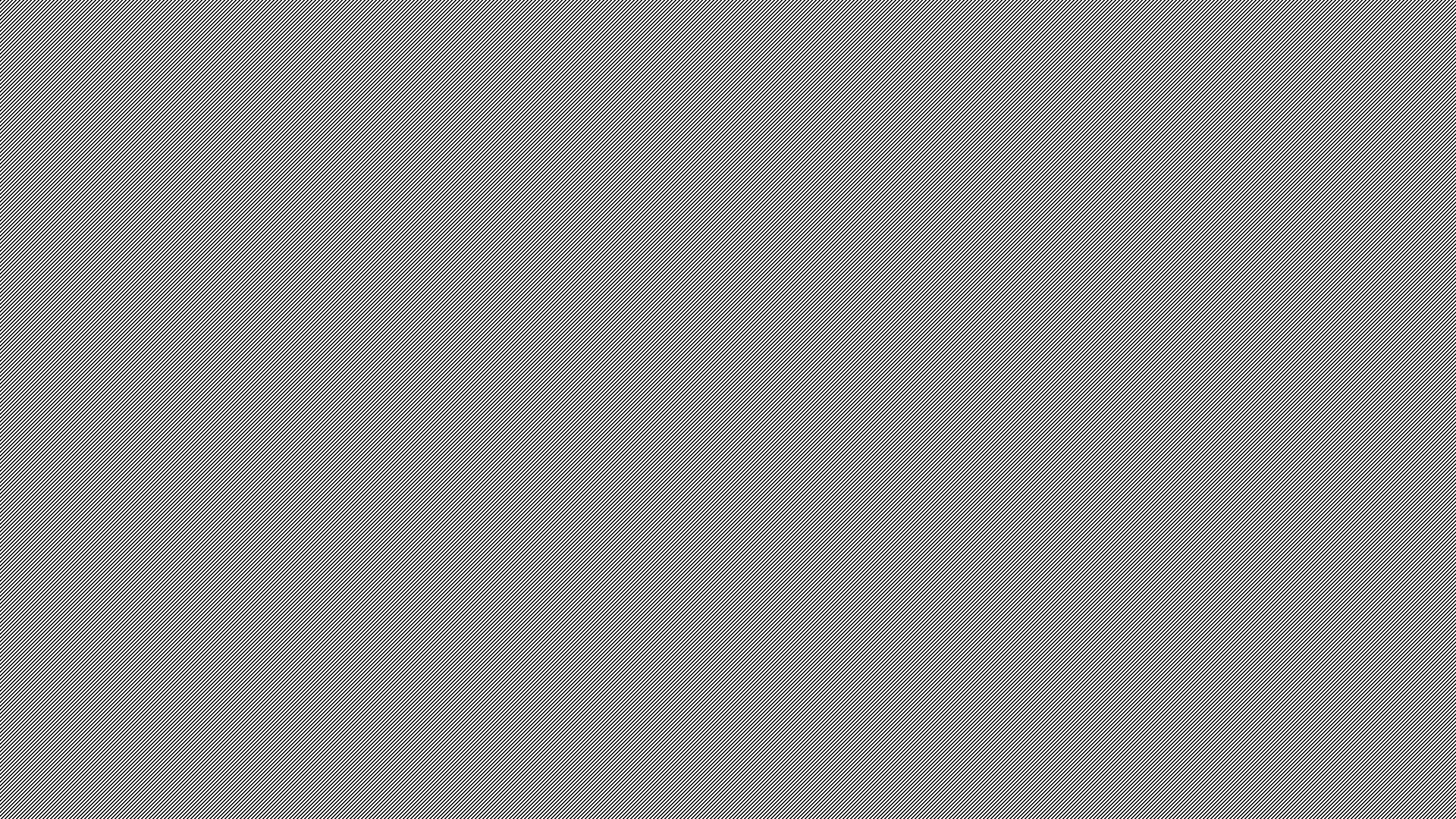 Lamentation—Raising Our Voices
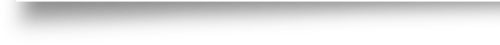 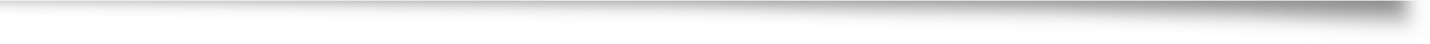 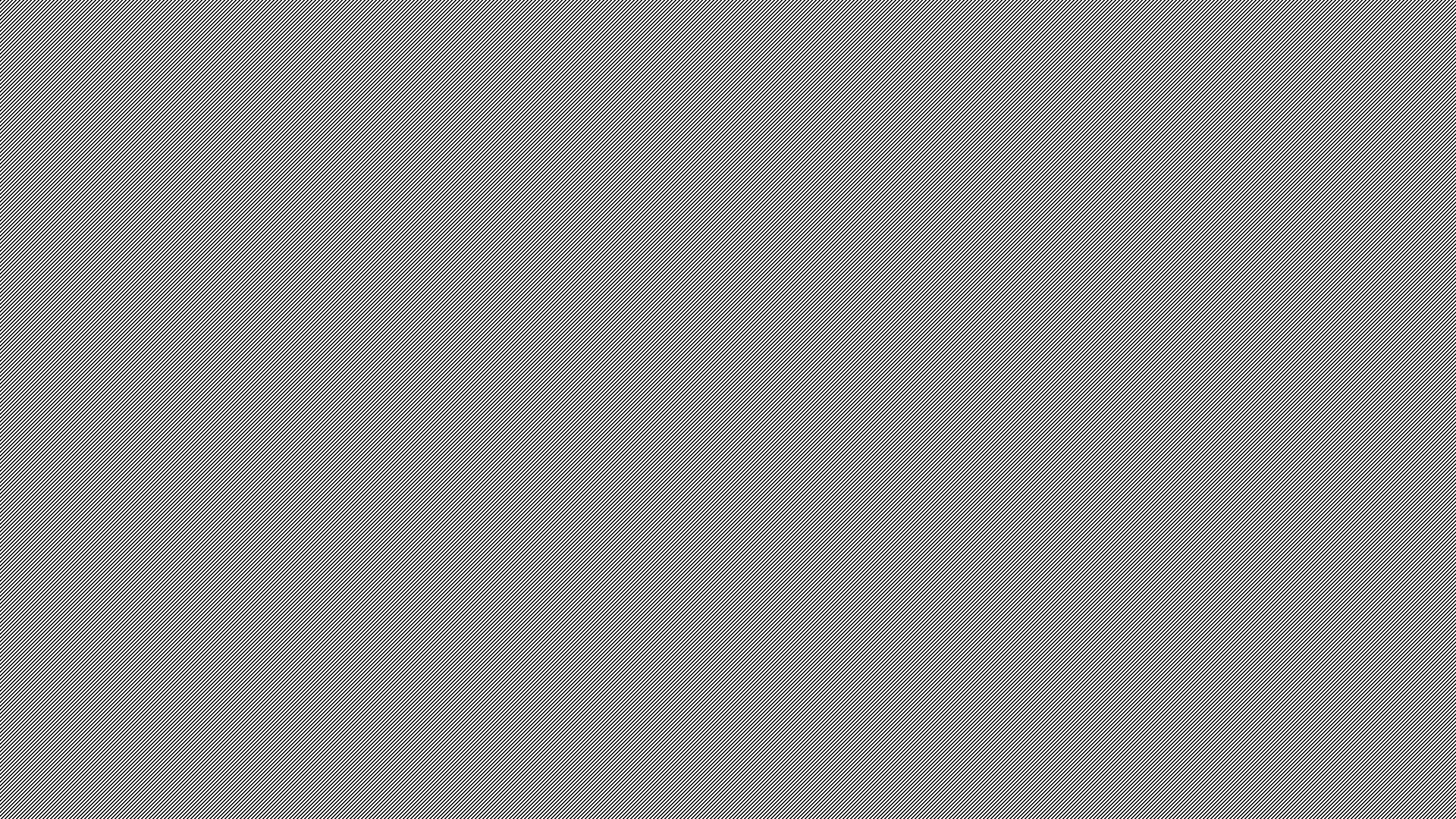 Learning—Seeking Spiritual Revelation
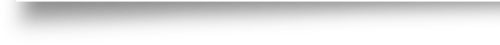 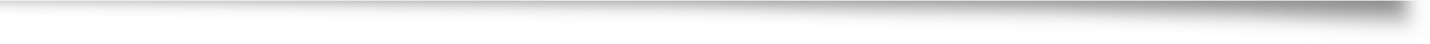 [Speaker Notes: What is Juneteenth?]
[Speaker Notes: How Tulsa's Greenwood Massacre Echoes Today.]
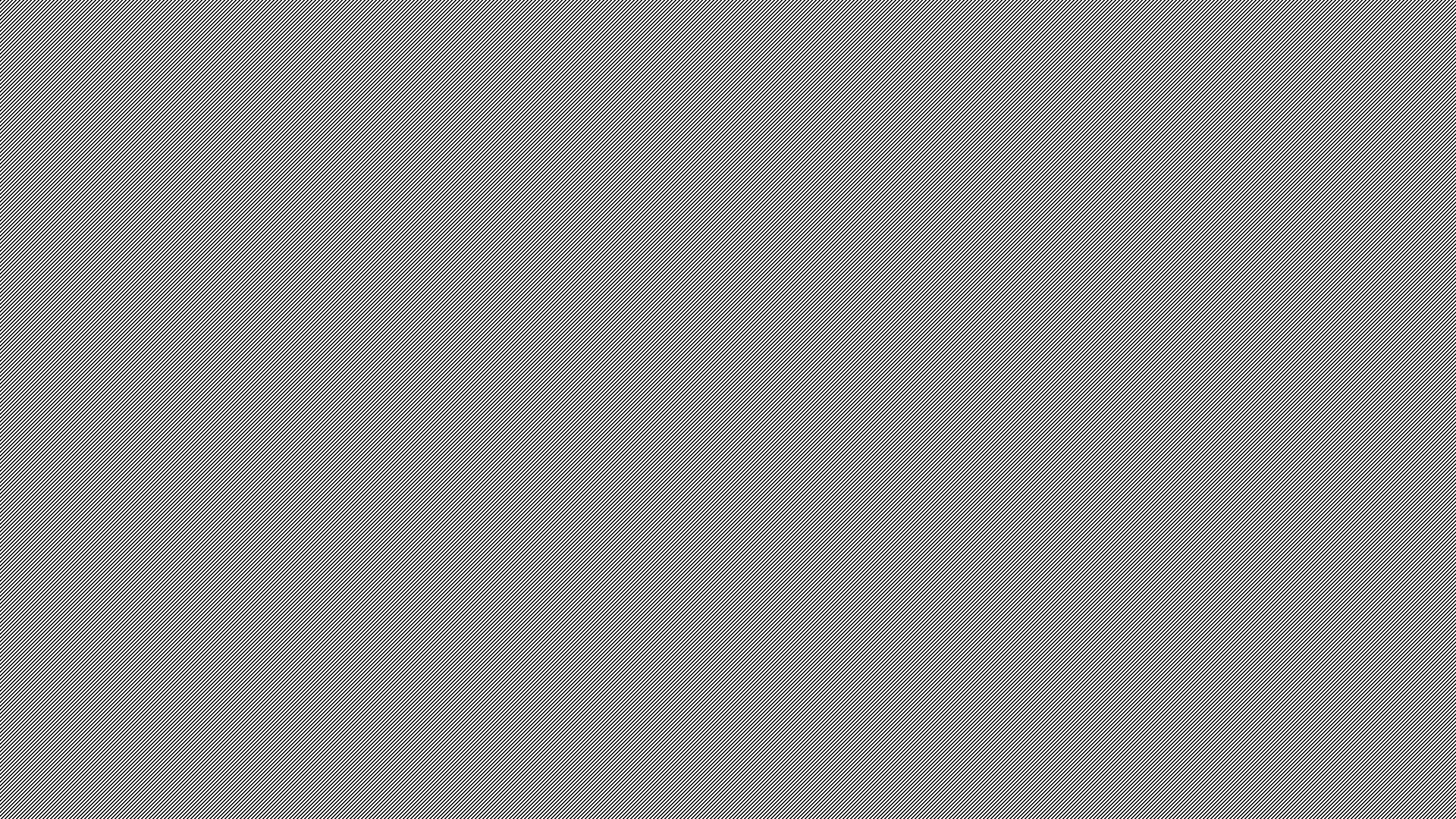 Leading—Creating Space for God’s Purpose to be Manifest
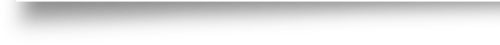 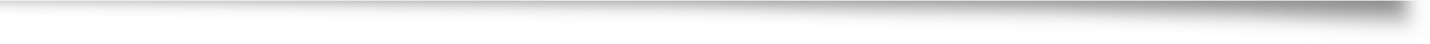 21-Day Challenge
The White Love Project
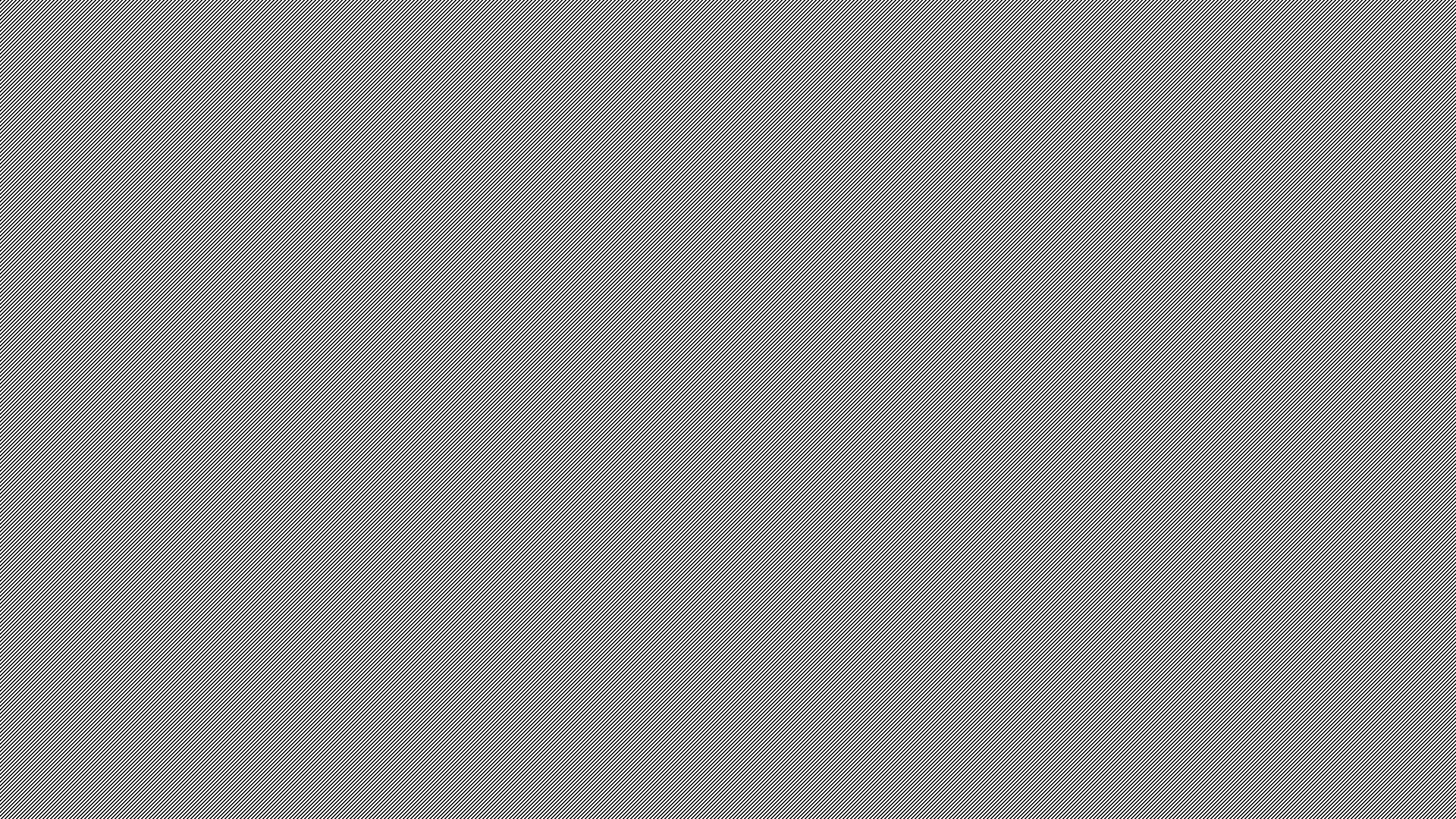 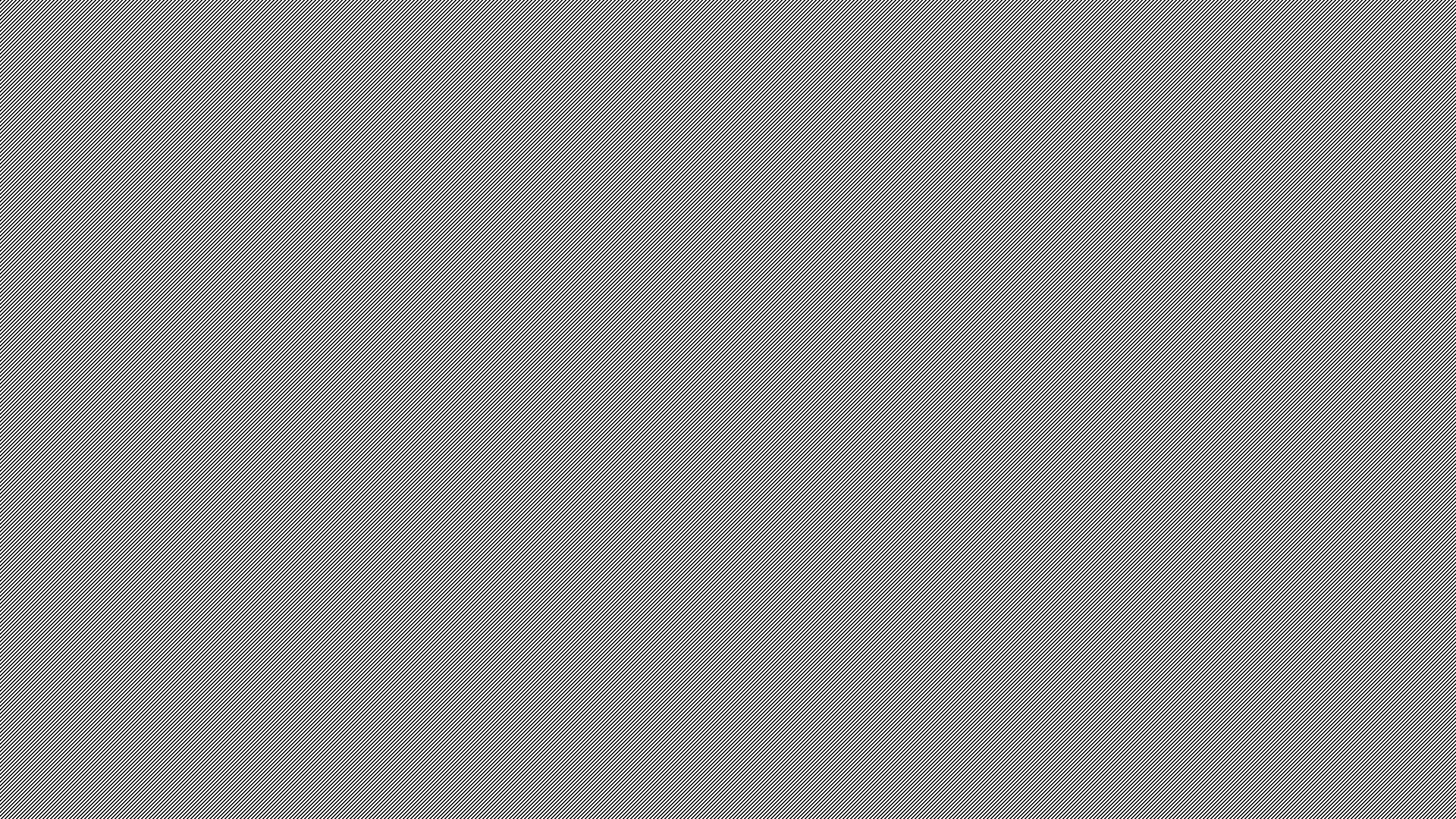 Support and Engage with Black Owned Business and Anti-Racism Organizations
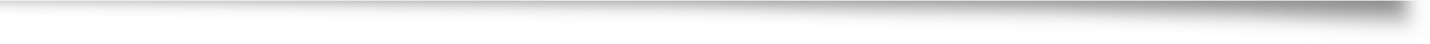 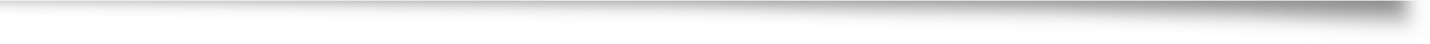 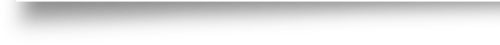 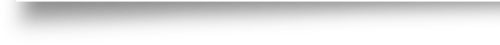 Now more than ever is the time to donate, support and educate. There are several Bay Area focused organizations that we hope will guide you along the way.  
For these resources and to continue the work of Dismantling Structural Racism visit:
www.presbyteryofsf.org/anti-racism-and-justice/
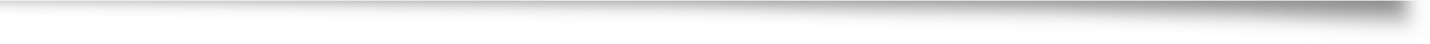 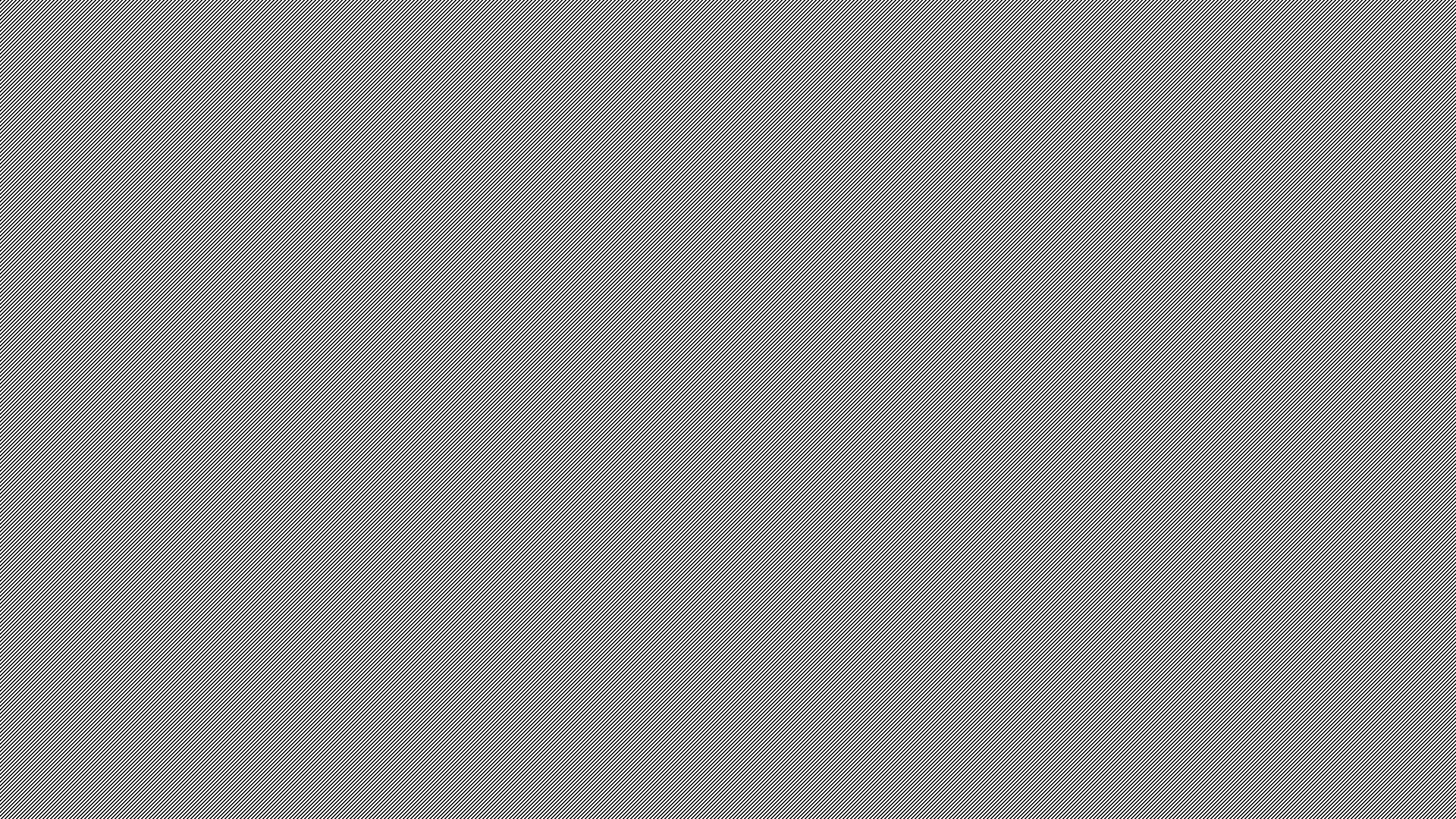 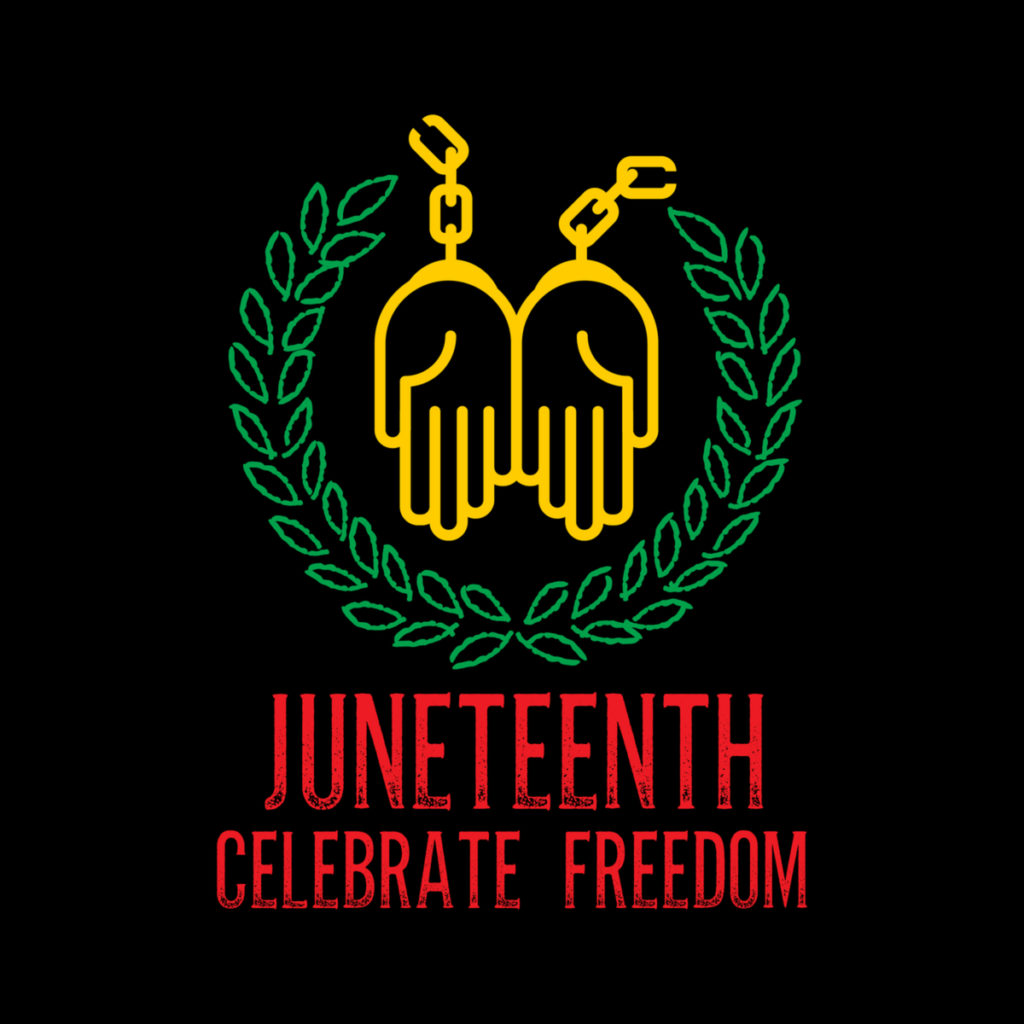 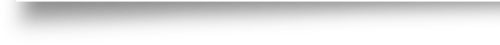 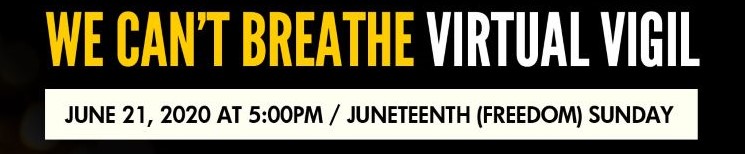